Oficina Pedagógica do Diagrama de Gowin
Piúma-ES, agosto de 2018
ESTUDANDO PARA O ENEM DE FORMA INVERTIDA
 
Assunto: FORÇA, PRESSÃO E TEMPO
Aluno: Arthur Mezadri e Lara Rigoti 
Série: 3° ano | Turma: M02 | Turno: matutino 
Professor: Lucas A. Xavier 
EEEFM Profª Filomena Quitiba   -  lucas.perobas@gmail.com
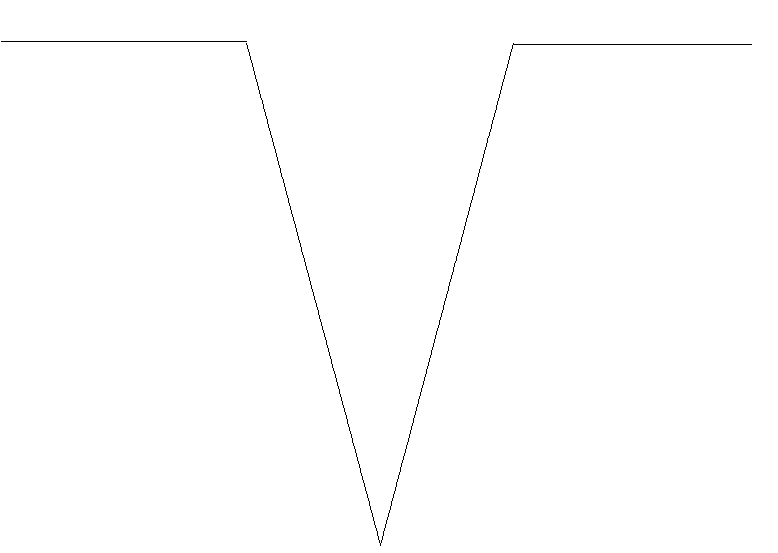 Domínio Conceitual
Domínio Metodológico
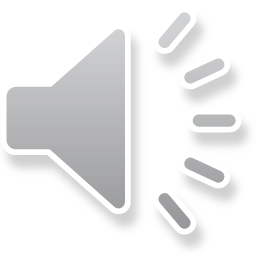 Asserções de valor (Conclusão): A atividade que realizamos trouxe  benefícios, pois ajuda na  aprendizagem da física. Queremos que nosso trabalho seja divulgado na escola. Ficou mais fácil de entender todo o processo de uma boa preparação. O diagrama V ajuda e auxilia no estudo para o ENEM.
Filosofia:
Estudando para o ENEM de forma Invertida
Teoria:  Física (Pressão)
O termo pressão é utilizado em diversas áreas da ciência como uma grandeza escalar que mensura a ação de uma ou mais forças sobre um determinado espaço, podendo este ser líquido, gasoso ou mesmo sólido.
Asserções de conhecimento:
Opção correta: 
A) largos, reduzindo a pressão sobre o solo.
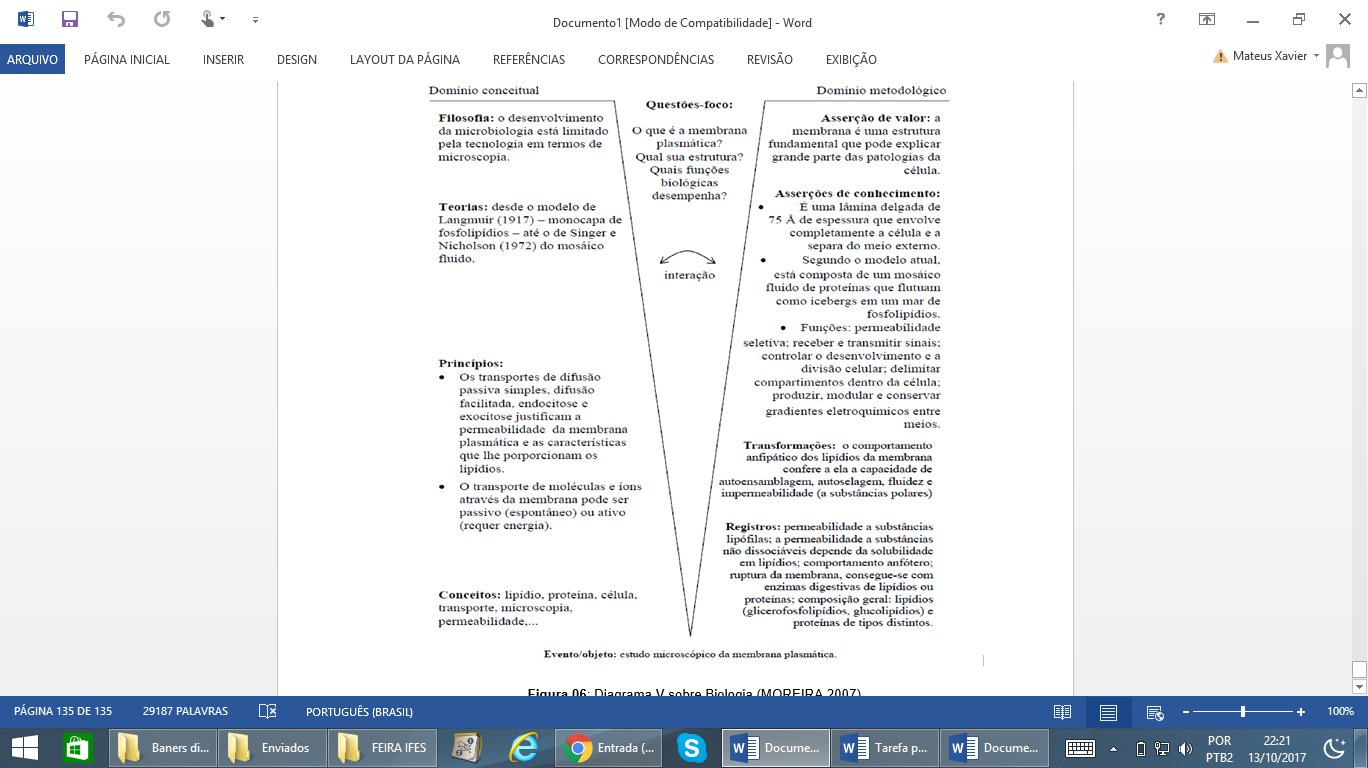 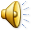 Interpretações: Foi consenso que os desafios são grandes na preparação para o Enem, pois requer dedicação e resiliência.
Transformações:

A pressão sobre o solo é a razão entre a intensidade da força normal aplicada e a área de contato com o solo. Para reduzir a pressão, devemos aumentar a área de contato com o solo usando pneus mais largos.
Conceitos: 
Pressão, tempo, força.
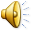 Competências e habilidades
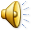 Registros / Dados:

A) largos, reduzindo a pressão sobre o solo. 
B) estreitos, reduzindo a pressão sobre o solo. 
C) largos, aumentando a pressão sobre o solo. 
D) estreitos, aumentando a pressão sobre o solo. 
E) altos, reduzindo a pressão sobre o solo.
Mapa Mental
MEC/INEP
fonte
Educação/
Globo.com
procura
Mapa Conceitual
PODCAST
caminho
Rumo á federal
para
ENEM 2012. 
Que.: 59
domínio
Competências e Habilidades
Estudando a Física
E-MAIL
conteúdos
Aprendizagem
Computador
utilidade
NOTA MÀXIMA
Acessórios
Software
Microfone
PowerPoint
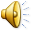 Evento:  
ENEM: 2012 | Questão: 59| Cinemática: Força
Um dos problemas ambientais vivenciados pela agricultura hoje em dia é a compactação do solo, devida ao intenso tráfego de máquinas cada vez mais pesadas, reduzindo a produtividade das culturas. Uma das formas de prevenir o problema de compactação do solo é substituir os pneus dos tratores por pneus mais;
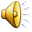